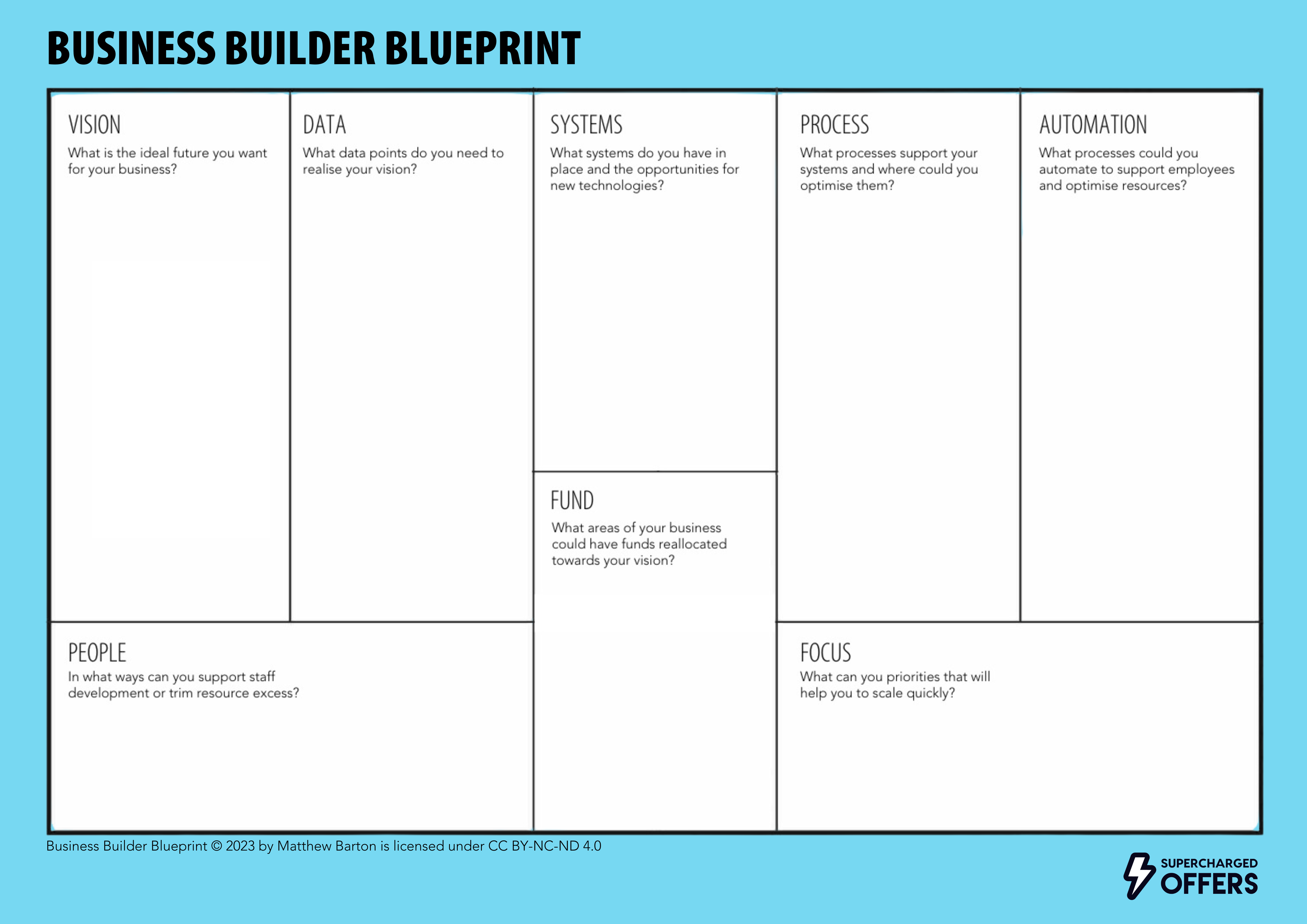 Add Content